Structural and frequency effects on the variable production of L2 Spanish taps and trillsGURT 2017, March 11th, Georgetown University
Danielle Daidone
Sara Zahler
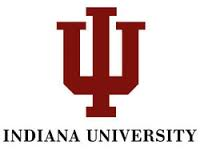 Introduction
Spanish has two rhotics, the tap /ɾ/ and the trill /r/
The two rhotics only contrast intervocalically
pero [pé.ɾo] ‘but’ vs. perro [pé.ro] ‘dog’
Prescriptively, /r/ is realized as a voiced alveolar trill with 2-3 occlusions (Hualde, 2005)
Word-initially
Intervocalically with orthographic “rr”
Syllable-initial after /s, l, n/
The /ɾ/ is realized as a voiced alveolar tap with 1 occlusion (Hualde, 2005)
Syllable-final
In onset clusters
Intervocalically with orthographic “r”
2
[Speaker Notes: The only position where the trill contrasts with the tap is in intervocalic position. In all other positions, the tap and the trill have a complementary distribution. The trill occurs in word-initial position, and in word-internal, syllable-initial position following a consonant.
Prescriptively /r/ is realized as a voiced alveolar trill with 2-3 occlusions.]
Variation across dialects
However, /r/ is variable in native-speaker production (e.g. Díaz-Campos, 2008; Hammond, 1999, Widdison, 1998; Willis, 2006)
Velar variants in Puerto Rico (Lipski, 1990)
Pre-breathy voiced variants in Dominican Republic (Willis, 2006, 2007)
A range of variants from fricatives to approximants in Argentina (Colantoni, 2006)
A tap realization in various dialects (e.g. Díaz-Campos, 2008; Willis, 2006) 
An assibilated variant throughout Latin America (e.g. Adams, 2002; Bradley, 1999, 2006; Matus-Mendoza, 2004)
3
Variation within dialects
Willis (2006), Santo Domingo Spanish, Dominican Republic
4
Variation within individuals
Willis (2006), Santo Domingo Spanish, Dominican Republic
5
Research shows that often the canonical trill does not constitute the majority of realizations for native speakers:
6
However, this variation is not random, but rather systematic
Trill variation in native speaker Spanish is constrained by:
	Position within word
	Phonetic context
	Number of syllables
	Grammatical category
	Syllable stress
	Phonological neighbors
	Frequency
Speech style
Age 
Sex 
Social class 
Social network density 
Beliefs
Urban vs. Rural
Adams, 2002; Bradley, 2006; Bradley & Willis, 2012; Díaz-Campos, 2008; Diez Canseco, 1997; Henriksen & Willis, 2010; Lastra & Butragueño, 2006; Lewis, 2004; Rissel, 1989; Willis, 2006, 2007: Zahler & Daidone, 2014.
7
[Speaker Notes: Position within the word:]
Maintenance of tap-trill contrast
One-occlusion trill is often a frequent variant (e.g. Henriksen & Willis, 2010; Willis, 2006)
Nevertheless, speakers maintain a distinction between tap and trill through duration (e.g. Bradley & Willis, 2012; Henriksen & Willis, 2010; Willis & Bradley, 2008)
Trills significantly longer than taps
8
Trill production by L2 learners
American and British English have a single rhotic phoneme which is realized most often as a voiced alveolar approximant [ɹ] (Ladefoged & Johnson, 2010; Roach, 2004)
Most L2 studies take an error analysis approach to L2 trill production (Face, 2006; Major, 1986; Olsen, 2012; Reeder, 1998):
voiced alveolar trill = correct, all other variants = incorrect
9
Trill production by L2 learners
Face, 2006; Major, 1986; Olsen, 2012; Reeder, 1998; Rose, 2010; Waltmunson, 2005
10
What else do learners produce?
Both non-native and native-like variants:
English approximant
Taps
Voiced alveolar native-like approximants
Assibilation
Taps followed by frication
Face, 2006; Major, 1986; Rose, 2006; Waltmunson, 2005
11
What conditions this variation?
Hurtado and Estrada (2010):
Looked at what factors condition the pronunciation of Spanish r (both tap and trill contexts combined, all dialectal variants included)

Phonological context
Position
Type of discourse
Recording time
Focus of exercise
Level of classes taken abroad
12
Maintenance of tap-trill contrast?
Amengual (2016)
L2 Spanish speakers maintained tap-trill context via duration
Considered all intervocalic trills (including non-tap realizations)
Considered both taps and native-like approximants for duration
13
Research questions
In the same set of tasks…
What do native speakers do? 
What is a native-like trill production in these tasks?
What factors condition their realization of the trill phoneme?
Do they maintain a tap-trill contrast?
What do L2 learners do?
What variants do they produce?
What factors condition their realization of the trill phoneme and native-like variants?
Do they maintain a tap-trill contrast?
14
Corpus
Spanish Learner Language Oral Corpora (SPLLOC) (Mitchell, Dominguez, Arche, Myles, & Marsden, 2008)
British learners of Spanish
advanced speakers with a year abroad
21-22 years old
5 male, 5 female
Native speakers
17-22 years old
6 male, 12 female
Different tasks: narrative, discussion with other participants, photo description and interview, contextualized clitic production
15
[Speaker Notes: Due to various limitations of the online corpus (missing, mislabeled, or corrupt sound files), the native speaker control group consisted of many more female speakers than male speakers (6 males, 12 females) in order to achieve a comparable number of tokens to those extracted from the L2 learners’ productions.]
Method
All tokens of /r/ were extracted per speaker
Word-initial, intervocalic, word-internal after a sonorant
All tokens of intervocalic /ɾ/ up to the 20th unique word were extracted per speaker 
Used to analyze if duration distinction maintained between one-occlusion trills and taps
16
Method
Tokens of /r/ were analyzed acoustically with Praat and classified as one of the following variants:
voiced alveolar trill with 2 or more occlusions
voiced alveolar tap (1 occlusion)
tap followed by approximant
tap followed by frication
tap followed by a partial occlusion
approximant with a stable F3 and without audible r-coloring
assibilated rhotic (frication)
elision
approximant with a lowered F3 and audible r-coloring
voiced alveolar lateral approximant
17
Method
All tokens were coded according to the following variables:
Preceding segment (manner)
Following segment (manner)
Stress
Sex
Log frequency
Number of phonological neighbors
Participant (random effect)
Log frequency and phonological neighbor measures taken from EsPal (Duchon, Perea, Sebastián-Gallés, Martí, & Carreiras, 2013)
18
Method
Mixed effects logistic regression analyses conducted using Rbrul (Johnson, 2009)
Native speakers
Trill versus other variants
Learners
Trill versus other variants
Native-like variants versus other variants
19
Results
Native Speakers
20
RQ1a: What variants do native speakers produce?
21
N=378
22
RQ1b: What factors condition NS trill variation?
23
Analysis of NS trill variation
Analysis of factors conditioning the production of trilled variant (2+ occlusions)
Exclusions:
one speaker who categorically did not produce trills (7 tokens)
1 token of a monosyllabic word
24
Native speaker trill vs. other
Overall trill proportion = 39.2%
Trill favored by preceding low vowel, disfavored by high vowels and obstruents
Trill favored by following low vowel, disfavored by mid vowels
25
RQ1c: Do NSs maintain a tap-trill contrast?
26
Tap-trill maintenance
t (309) = 9.31, p < .001
27
Results
L2 Learners
28
RQ2a: What variants do L2 learners produce?
29
N=427
30
RQ2b: What factors condition L2 trill variation?
31
Analysis of L2 trill variation
Analysis of factors conditioning the production of the trill variant (2+ occlusions)
Exclusions:
One speaker who categorically produced non-trill variants (40 tokens)
32
Learner trill vs. other
Overall trill proportion = 16.3%
Higher log frequency  higher trill production
33
Analysis of L2 native-nonnative variation
Analysis of factors conditioning the production of native variants by L2 learners
Native-like productions (trill, tap, assibilated variant, tap+frication, tap+partial occlusion, native-like approximant, elision) vs. English-like productions (approximant, lateral)
Exclusions:
2 speakers categorically produced native-like variants (59 tokens)
34
Overall native variant proportion = 84.5%
Native variant favored by preceding low vowel, disfavored by high vowels and obstruents
Native variant favored by following low vowel, disfavored by mid vowels
Higher log frequency  higher native variant production
35
RQ2c: Do learners maintain a tap-trill contrast?
36
Tap-trill maintenance
t (332) = 4.12, p < .001
37
Results compared
38
X = p < .10, X* = p <.05, X** = p< .01, X*** = p<.001
39
Discussion
Native speakers produced a variety of /r/ variants
Overall, L2 learners produced less canonical trills than native speakers (13.1% v. 38.9%) and exhibited non-native variants (13.4%)
Majority of L2 productions were native variants (86.6%)
Trill most frequently replaced by tap (42.4%)
40
[Speaker Notes: Andalusian Spanish more likely to be input to these British learners]
Discussion
The factors that conditioned the use of a trilled variant by the native speakers were not the same factors that conditioned this production by L2 learners
Preceding and following segment conditions trill variation for natives
Frequency conditions trill variation for learners
More similarities are seen between native speakers and learners when comparing the learners’ use of native variants versus non-native variants
Following segment significantly constrains native v. non-native rhotic variation for learners
41
[Speaker Notes: Andalusian Spanish more likely to be input to these British learners]
Discussion
Following /a/ favors the trill for natives and native-like variants for the learners. 
Environment in which native speakers produce more trills = environment in which L2 learners have less difficulty producing a native variant
L2 learners nearly categorically did not produce trills after an obstruent and produced more non-native variants after obstruents and high vowels
Probably a reflection of the general articulatory difficulty of producing the trill after a consonant (Lewis, 2004), and after high vowels (Solé, 2002)
42
Discussion
Frequency affects production of trill and native-like variants for learners
Higher frequency leads to more trilled variants in particular and more native-like variants overall
This effect is the opposite of what is expected for phonological variation
Higher frequency leads to more reduced forms (Bybee, 2006)
Effect found for trill variation in Malaga, Spain (Zahler & Daidone, 2014)
No frequency effect for native speakers in current study
Learner results may represent a practice effect
43
Discussion
Native speakers contrast taps and one-occlusion trills through duration (22 ms vs. 36 ms)
Learners also produce a distinction, but the difference is less robust (25 ms vs. 31 ms)
Learners’ overgeneralization of tap could lead to neutralization?
44
Conclusion
Native-like = forms produced and patterns of variation

Overall, this study suggests that advanced L2 learners behave more similarly to native speakers in terms of trill production than found in previous L2 research, which tended to only focus on the realization of a trilled variant
45
Thank you
Questions? Comments?
Danielle Daidone	ddaidone@indiana.edu
Sara Zahler		szahler@indiana.edu
46
References
Adams, C. (2002). Strong assibilation and prestige: a sociolinguistic study in the central valley of Costa Rica. (Doctoral dissertation), University of California, Davis. 
Boersma, P., & Weenink, D. (2011). Praat: doing phonetics by computer (Version 5.3). Retrieved from www.praat.org
Bradley, T. G. (1999). Assibilation in Ecuadorian Spanish: A phonology-phonetics account. In B. E. Bullock, J.-M. Authier & L. A. Reed (Eds.), Formal Perspectives on Romance Linguistics (pp. 57-71). Amsterdam: John Benjamins.
Bradley, T. G. (2006). Phonetic realizations of /sr/ clusters in Latin American Spanish. In M. Díaz-Campos (Ed.), Selected Proceedings of the 2nd Conference on Laboratory Approaches to Spanish Phonetics and Phonology (pp. 1-13). Somerville, MA: Cascadilla Proceedings Project.
Bradley, T. G., & Willis, E. W. (2012). Rhotic variation and contrast in Veracruz Mexican Spanish. Estudios de fonética experimental, 21, 43-74. Colantoni, L. (2006). Increasing periodicity to reduce similarity: an account of deassibilation in rhotics. In M. Díaz-Campos (Ed.), Selected proceedings of the 2nd Conference on Laboratory Approaches to Spanish Phonetics and Phonology (pp. 22-34). Somerville, MA: Cascadilla Press.
Díaz-Campos, M. (2008). Variable production of the trill in spontaneous speech: sociolinguistic implications. In L. Colantoni & J. Steele (Eds.), Selected Proceedings of the 3rd Conference on Laboratory Approaches to Spanish Phonology (pp. 47-58). Somerville, MA: Cascadilla Press.
Diez Canseco, S. d. l. H. (1998). Language Variation: The Influence of Speakers' Attitudes and Gender on Sociolinguistic Variables in the Spanish of Cusco, Peru.  Ph.D. Dissertation, University of Pittsburgh.   
Ellis, R. (1985). Sources of variability in interlanguage. Applied linguistics, 6(2), 118-131. 
Face, T. L. (2006). Intervocalic rhotic pronunciation by adult learners of Spanish as a second language. In C. A. Klee & T. L. Face (Eds.), Selected proceedings of the 7th Conference on the Acquisition of Spanish and Portuguese as First and Second Languages (pp. 47-58). Somerville, MA: Cascadilla Press.
Hammond, R. (1999). On the non-occurrence of the phone [r] in the Spanish sound system. In J. Gutierrez-Rexach & F. Martinez-Gil (Eds.), Advances in Hispanic Linguistics. Papers from the 2nd Hispanic Linguistics Symposium. (pp. 135-151). Somerville: Cascadilla Press.
Henriksen, N. C., & Willis, E. W. (2010). Acoustic characterization of phonemic trill production in Jerezano Andalusian Spanish. In M. Ortega-Llebaria (Ed.), Selected Proceedings of the Fourth Conference on Laboratory Approaches to Spanish Phonology (pp. 115-127). Somerville, MA: Cascadilla Proceedings Project.
Hurtado, L. M., & Estrada, C. (2010). Factors Influencing the Second Language Acquisition of Spanish Vibrants. The Modern Language Journal, 94(1), 74-86.
Hualde, J. I. (2005). The sounds of Spanish. New York: Cambridge University Press.
Jiménez, B. C. (1987). Acquisition of Spanish Consonants in Children Aged 3-5 Years, 7 Months. Language, Speech, and Hearing Services in Schools, 18(4), 357-363. 
Labov, W. (1970). The study of language in its social context. Studium Generale, 23, 30-87.
47
References
Ladefoged, P., & Johnson, K. (2010). A course in phonetics (6th ed.). Boston, MA: Wadsworth Publishing Company.
Lastra, Y., & Butragueño, P. M. (2006). Un posible cambio en curso: el caso de las vibrantes en la ciudad de México. Estudios sociolingüísticos del español de España y América, 35-68. 
Lewis, A. M. (2004). Coarticulatory effects on Spanish trill production. In A. Agwuele, W. Warren & S.-H. Park (Eds.), Proceedings of the 2003 Texas Linguistics Society Conference (pp. 116-127). Somerville, MA: Cascadilla Proceedings Project.
Lipski, J. (1990). Spanish taps and trills: Phonological structure of an isolated opposition. Folia linguistica, 24(3/4), 153-174. 
Major, R. C. (1986). The ontogeny model: Evidence from L2 acquisition of Spanish r. Language Learning, 36(4), 453-504. 
Matus-Mendoza, M. (2004). Assibilation of /-r/ and migration among Mexicans. Language Variation and Change, 16, 17-30. 
Mitchell, R., Dominguez, L., Arche, M. J., Myles, F., & Marsden, E. (2008). SPLLOC: A new database for Spanish second language acquisition research. EuroSLA Yearbook, 8(1), 287-304. 
Olsen, M. K. (2012). The L2 Acquisition of Spanish Rhotics by L1 English Speakers: The Effect of L1 Articulatory Routines and Phonetic Context for Allophonic Variation. Hispania, 95(1), 65-82.Reeder, J. T. (1998). English speakers’ acquisition of voiceless stops and trills in L2 Spanish. Texas Papers in Foreign Language Education, 3(3), 101-108. 
Rissel, D. A. (1989). Sex, attitudes, and the assibilation of /r/ among young people in San Luis Potosí, Mexico. Language variation and change, 1(3), 269-283. 
Roach, P. (2004). British English: Received Pronunciation. Journal of the International Phonetic Association, 34(2), 239-245. 
Rose, M. (2010). Intervocalic tap and trill production in the acquisition of Spanish as a second language. Studies in Hispanic and Lusophone Linguistics, 3(2), 379-419. 
Sankoff, D., Tagliamonte, S., & Smith, E. (2005). Goldvarb X: A variable rule application for Macintosh and Windows. Department of Linguistics, University of Toronto. 
Solé, M.-J. (2002). Aerodynamic characteristics of trills and phonological patterning. Journal of Phonetics, 30(4), 655-688. 
Widdison, K. A. (1998). Phonetic motivation for variation in Spanish trills. Orbis: Bulletin international de documentation linguistique, 40, 51-61. 
Willis, E. W. (2006). Trill variation in Dominican Spanish: An acoustic examination and comparative analysis. Selected proceedings of the 9th Hispanic Linguistic Symposium, 121-131.
Willis, E. W. (2007). An acoustic study of the 'pre-aspirated trill' in narrative Cibaeño Dominican Spanish. Journal of the International Phonetic Association, 37(1), 33-49.
48
49
50
[Speaker Notes: Add spectographs and crosstabs as appendices]
51
52
53